GESUNDHEITSMANAGEMENT IITeil 1a-3Prof. Dr. Steffen FleßaLehrstuhl für Allgemeine Betriebswirtschaftslehre und GesundheitsmanagementUniversität Greifswald
1.1.1 Grundlagen des Klassifizierungssystems
Überblick:
1.1.1.1 	Medizinische Klassifikationssysteme
1.1.1.2 	DRGs: Grundlagen
1.1.1.3 	DRGs als Grundlage eines 			Vergütungssystems
1.1.1.4 	G-DRGs
1.1.1.5 	aG-DRGs
1.1.1.4 G-DRG
German Diagnosis Related Group
2003: optional
Ab 2004: budget-neutrale Umsetzung
Seit 2009/10: verbindliche Finanzierung für alle Krankenhäuser
Grouping – Die „Entstehung“ einer DRG
G-DRG berücksichtigt:
Hauptdiagnosen gemäß ICD-10
Nebendiagnosen gemäß ICD-10
Alter
Geschlecht
Geburts- und Aufnahmegewicht
Verweildauer
Prozeduren nach OPS
Entlassungsart (Normale Entlassung, Verlegung, Tod)
4
Datenbedarf
5
DRG-Nomenklatur
Basis-DRG wird mit den ersten drei Stellen bezeichnet
1. Stelle: Buchstabe 
	8: sonstige DRG
	9: Fehler-DRG
	A: Sondertatbestände
	B: MDC 01	
	C: MDC 02
	…
	Z: MDC 23
2. und 3. Stelle: Zweistellige Zahl
		01-39: chirurgische Partition
		40-59: sonstige Partition
		60-99: medizinische Partition
6
DRG-Nomenklatur
4. Stelle: Buchstabe
A = höchster Schweregrad - catastrophic CC 
B = zweithöchster Schweregrad - severe CC 
C = dritthöchster Schwererad - moderate CC 
D = vierthöchster Schweregrad - none or minor CC 
…
Z = keine Unterteilung nach Schweregraden - no CC separation
7
Beispiele
DRG B71A: Erkrankungen an Hirnnerven und peripheren Nerven mit komplexer Diagnose oder Komplexbehandlung der Hand, mit äußerst schweren CC oder bei Para- / Tetraplegie mit äußerst schweren oder schweren CC
B: MDC 01: Erkrankungen und Störungen des Nervensystems
71: medizinische Partition: Erkrankungen an Hirnnerven und peripheren Nerven
A: mit komplexer Diagnose, mit äußerst schweren CC
DRG T44Z: Geriatrische frührehabilitative Komplexbehandlung bei infektiösen  und parasitären Krankheiten	
T: MDC 18: Infektiöse und parasitäre Krankheiten
44: sonstige Partition: Geriatrische frührehabilitative Komplexbehandlung
Z: keine Schwereklassenunterscheidung gegeben
8
Kennzahlen im DRG-System
Relativgewicht 
Inhalt: Relativer Wert einer Fallgruppe (DRG) bezogen auf eine Bezugsleistung
Synonym: 
Kostengewicht 
cost-weight
Bewertungsrelation (heute häufig verwendet)
Mögliche Bezugsleistungen
GHM (Frankreich)
		= Entbindung ohne Komplikationen
			 1.000 Punkte
AP-DRG, AR-DRG, G-DRG
		= Durchschnittliche Kosten aller Behandlungsfälle
			 Relativgewicht 1,0
9
Beispiel
Quelle: Fallpauschalenkatalog 2024
Beispiele
Kennzahlen: Case-Mix
=	Summe der Relativgewichte aller erbrachten DRG
einer Einheit
in einem bestimmten Zeitraum


	mit
		CM 	Case-Mix
		n	Zahl der Fälle in KH in Periode
		CW(i)	Cost Weight von Fall i
Kennzahlen: Case-Mix-Index
=	Quotient aus Case-Mix und Fallzahl

Durchschnittliche Fallschwere in KH in Periode als Indikator für die Leistung und den adäquaten Ressourcenverbrauch des KH




CMI: Case-Mix-Index
Kennzahlen: Basisfallwert
Inhalt: Entgelt für den Basisfallwert
Synonym: Base Rate, Basisrate, Basisfall-kosten, „Punktwert“
Ermittlung: 
KH-individuell: Quotient aus DRG-Budget des KH und Case-Mix des KH
Landesweit: Quotient aus landesweitem Gesamtbudget aller KHs und landesweitem Case-Mix
14
Einheitlicher Basisfallwert und 
einheitlicher Basisfallwertkorridor
unterschiedliche Basisfallwerte der Bundesländer
Konverenz der Landesbasisfallwerte an die obere bzw. untere Korridorgrenze
Einheitlicher Basisfallwert 2024: 4.200 Euro  (MV: 4.214,94 Euro)
Korridor
Obere Korridorgrenze: +2,5%
Untere Korridorgrenze: -1,02%
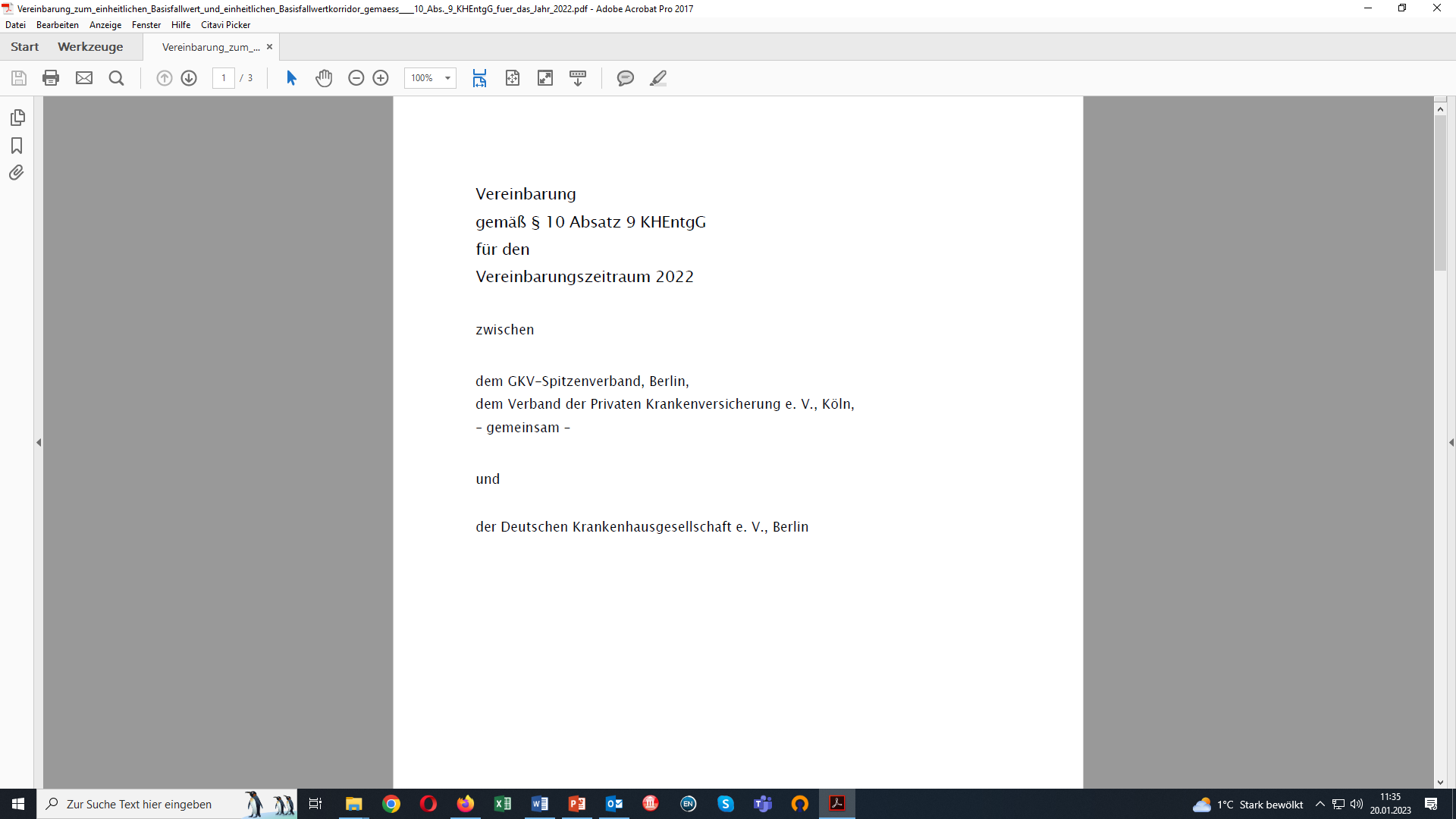 Erlösbestimmung
Relativgewicht 
Inhalt: Relativer Wert einer Fallgruppe (DRG) bezogen auf eine Bezugsleistung
Synonym: 
Kostengewicht 
cost-weight
Bewertungsrelation (heute häufig verwendet)
Effektivgewicht = angepasstes Relativgewicht (Ab-, Zuschläge)
Basisfallwert 
Inhalt: Entgelt für den Basisfall (Relativgewicht 1,0)
Synonym: Base Rate, Basisrate, Basisfallkosten
Erlös = abrechenbares Relativgewicht * Basisfallwert
evtl. ergänzt um Zusatzentgelte
16
Erlösbestimmung
Erlös
Quelle: InEK (2023), Fallpauschalenkatalog 2023
Arthroskopischer Eingriff am Hüftgelenk, Alter < 16 Jahre oder komplexe Eingriffe am Kniegelenk mit sehr komplexem Eingriff oder bestimmte komplexe Eingriffe am Kniegelenk, Alter < 18 Jahre, mit äußerst schweren oder schweren CC
Zuschläge
Normverweildauer
Abschläge
Untere
Grenzverweildauer
Mittlere
Verweildauer
Obere
Grenzverweildauer
Tage
17
[Speaker Notes: 1,333 - 5,0 1 0,226 12 0,061 0,070 - - 0,6823]
Erlösbestimmung
Bewertungs-
relation
Quelle: InEK (2023), Fallpauschalenkatalog 2023
Zuschläge
Normverweildauer
0,061
1,333
Abschläge
0,226
Untere
Grenzverweildauer
Mittlere
Verweildauer
Obere
Grenzverweildauer
Tage
18
5,0
1
12
[Speaker Notes: 1,333 - 5,0 1 0,226 12 0,061 0,070 - - 0,6823]
Bestimmung einer DRG
MDC: Major Diagnostic Category
= Hauptgruppe
FALL
Pre-MDC-
Auslese
G-DRGs: prinzipielle Klassifizierung
Sondertatbestände sind meist nicht einem Organ / Organsystem zuordenbar und können deshalb nicht in die MDCs übertragen werden.
Transplantationen werden als Sondertatbestände behandelt, da sie extrem aufwendig sind.
Sondertat-
bestand
FALL
Pre-MDC-
Auslese
Tracheotomie (Luftröhrenschnitt) bzw. Langzeitbeatmung
Alter < 28 Tage
Polytrauma
HIV-Erkrankung
Transplantationen (Leber, Lunge, Herz, multiple Organtransplantatio-nen, Knochenmark-/ Stammzell-transplantation)
Sondertat-
bestände
G-DRGs: prinzipielle Klassifizierung
Sondertat-
bestand
Ausgedehnte operative Prozedur ohne Bezug zur Hauptdiagnose
Nicht ausgedehnte operative Prozedur ohne Bezug zur Hauptdiagnose
Operative Prozedur an der Prostata ohne Bezug zur Hauptdiagnose
Nicht gruppierbar
Unzulässige Hauptdiagnose
Unzulässige geburtshilfliche Diagnosekombination
Neonatale Diagnose unvereinbar mit Alter oder Gewicht
Fehler-
gruppen
FALL
Pre-MDC-
Auslese
Sondertat-
bestände
G-DRGs: prinzipielle Klassifizierung
Sondertat-
bestand
Obergruppen, i.d.R. nach Organen und Organsystemen aufgebaut. 
Für die MDC-Zuordnung ist die Hauptdiagnose entscheidend.
Fehler-
gruppen
FALL
Pre-MDC-
Auslese
MDC
Sondertat-
bestände
G-DRGs: prinzipielle Klassifizierung
Sondertat-
bestand
Fehler-
gruppen
FALL
Pre-MDC-
Auslese
MDC
Sondertat-
bestände
G-DRGs: prinzipielle Klassifizierung
25 Haupt-
gruppen
Partition
Chirur-
gisch
sonstige
MDC
Medizi-
nisch
G-DRGs: prinzipielle Klassifizierung
25 Haupt-
gruppen
Partition
Basis-DRGs
ADRG : Adjacent DRG = Basis-DRG
Chirur-
gisch
Chir.
DRGs
sonstige
Sonstige
DRGs
MDC
Medizi-
nisch
Med.
DRGs
G-DRGs: prinzipielle Klassifizierung
ND  CCL
ND  CCL
ND  CCL
ND  CCL
25 Haupt-
gruppen
Partition
Basis-DRGs
CCL für jede
ND
ND: Nebendiagnosen
CCL: Complication and Comorbidity Level
Chirur-
gisch
Chir.
DRGs
sonstige
Sonstige
DRGs
MDC
Medizi-
nisch
.
.
.
Med.
DRGs
G-DRGs: prinzipielle Klassifizierung
ND  CCL
ND  CCL
ND  CCL
ND  CCL
25 Haupt-
gruppen
Partition
Basis-DRGs
CCL für jede
ND
Medizinischer
Schweregrad
PCCL = Patient Clinical Complexity Level        = Schweregrad = Fusion der CCL aller NDs
Chirur-
gisch
Chir.
DRGs
PCCL 6
PCCL …
sonstige
Sonstige
DRGs
MDC
PCCL 2
PCCL 1
Medizi-
nisch
.
.
.
Med.
DRGs
PCCL 0
G-DRGs: prinzipielle Klassifizierung
25 Haupt-
gruppen
Partition
Basis-DRGs
Schweregrade
je Basis-DRG
Chirur-
gisch
Chir.
DRGs
PCCL 6
PCCL …
sonstige
Sonstige
DRGs
MDC
PCCL 2
PCCL 1
Medizi-
nisch
Med.
DRGs
PCCL 0
G-DRGs: prinzipielle Klassifizierung
DRGs je
Basis-DRG
25 Haupt-
gruppen
Partition
Basis-DRGs
Schweregrade
je Basis-DRG
Chirur-
gisch
Chir.
DRGs
PCCL 6
PCCL …
sonstige
DRGs
DRGs
DRGs
Sonstige
DRGs
MDC
PCCL 2
PCCL 1
Medizi-
nisch
Med.
DRGs
PCCL 0
Medizinischer Schweregrad
Ökonomischer Schweregrad
AR-DRGs: prinzipielle Klassifizierung
DRG 	Beschreibung 
…..	……
G08A	Eingriffe bei Bauchwandhernien, Nabelhernien 	und anderen Hernien, Alter > 0 Jahre mit  	äußerst schweren CC
G08B	Eingriffe bei Bauchwandhernien, Nabelhernien 	und anderen Hernien, Alter > 0 Jahre ohne 	äußerst schwere CC
G09A	Eingriffe bei Leisten- und Schenkelhernien, Alter > 	55 Jahre
G09B	Eingriffe bei Leisten- und Schenkelhernien, Alter > 0 	Jahre und < 56 Jahre
G10Z	Eingriffe bei Hernien, Alter < 1 Jahr
G11A	Andere Eingriffe am Anus mit äußerst 	schweren CC
G11B	Andere Eingriffe am Anus ohne äußerst 	schwere CC
…… 	…..
DRGs je
Basis-DRG
25 Haupt-
gruppen
Partition
409
Basis-DRGs
Schweregrade
je Basis-DRG
Chirur-
gisch
Chir.
DRGs
PCCL 4
PCCL 3
sonstige
DRGs
DRGs
DRGs
Sonstige
DRGs
MDC
PCCL 2
PCCL 1
Medizi-
nisch
Med.
DRGs
PCCL 0
Übergang von Nebendiagnosen zu DRGs
Stufe 1: Dokumentation sämtlicher Nebendiagnosen
Stufe 2: Bewertung der Nebendiagnosen in Abhängigkeit von der Hauptdiagnose. Jede Nebendiagnose erhält einen „Complication & Comorbidity Level" (CCL). 
CCL: pro Nebendiagnose
PCCL: für den gesamten Fall
Stufe 3: Berechnung des PCCL (Patient Clinical Complexity Level) aus allen CCLs
Stufe 4: Zuweisung der DRG für den PCCL
Stufe 2: Zuordnung von CCL und PCCL
Der patientenbezogene Gesamtschweregrad (PCCL) ist die Maßzahl für den kumulativen Effekt der CCs je Behandlungsepisode. Die Ermittlung erfolgt in einem komplexen Verfahren, um zu vermeiden, dass ähnliche Umstände mehrfach gewertet werden. Die PCCL-Werte haben folgende Bedeutung:
0 = keine CC
1 = leichte CC
2 = mäßig schwere CC
3 = schwere CC
4 = äußerst schwere CC
5 oder 6 = schwerste CC
Stufe 3: Zuordnung von CCL und PCCL
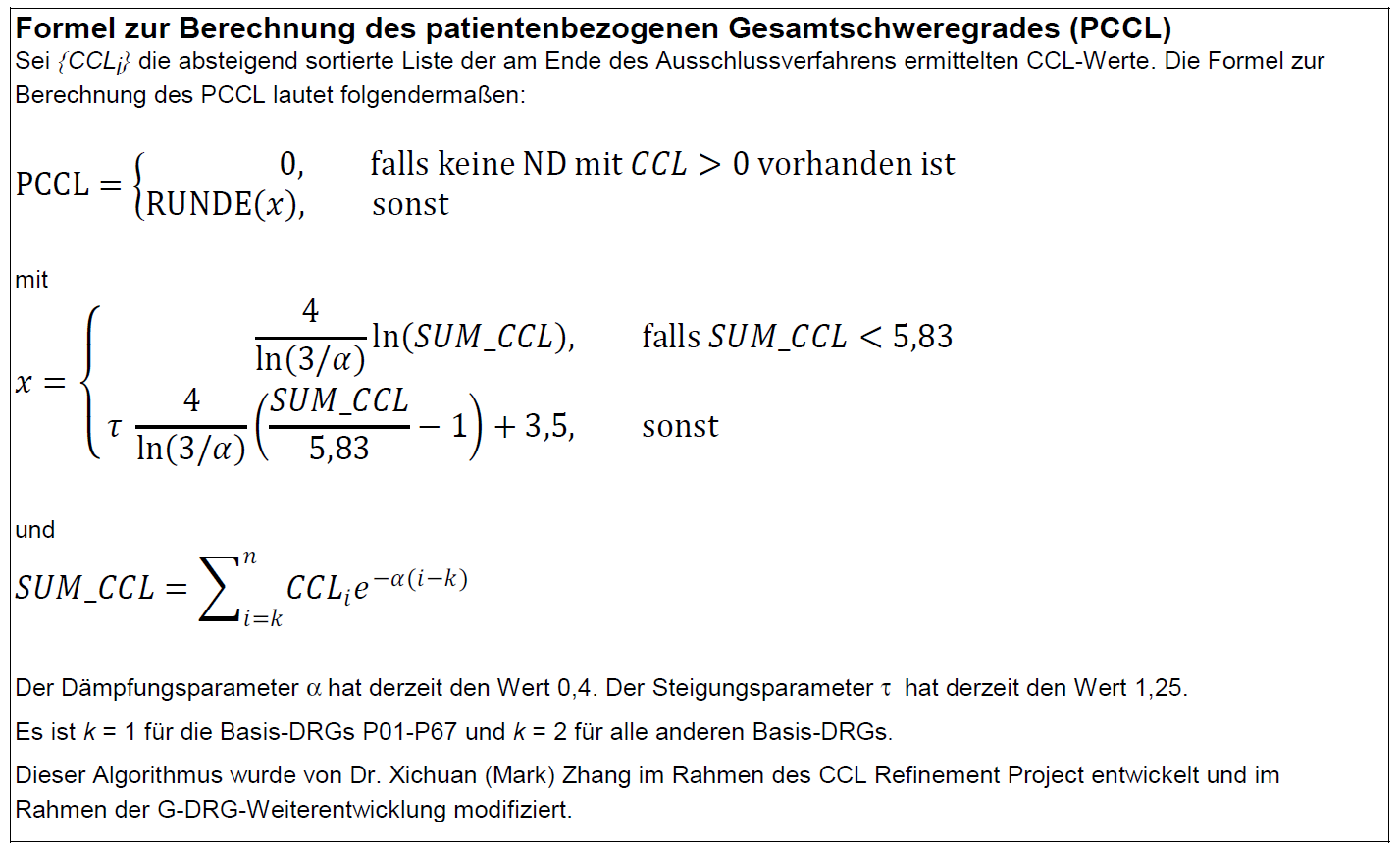 Zuordnung von CCL und PCCL
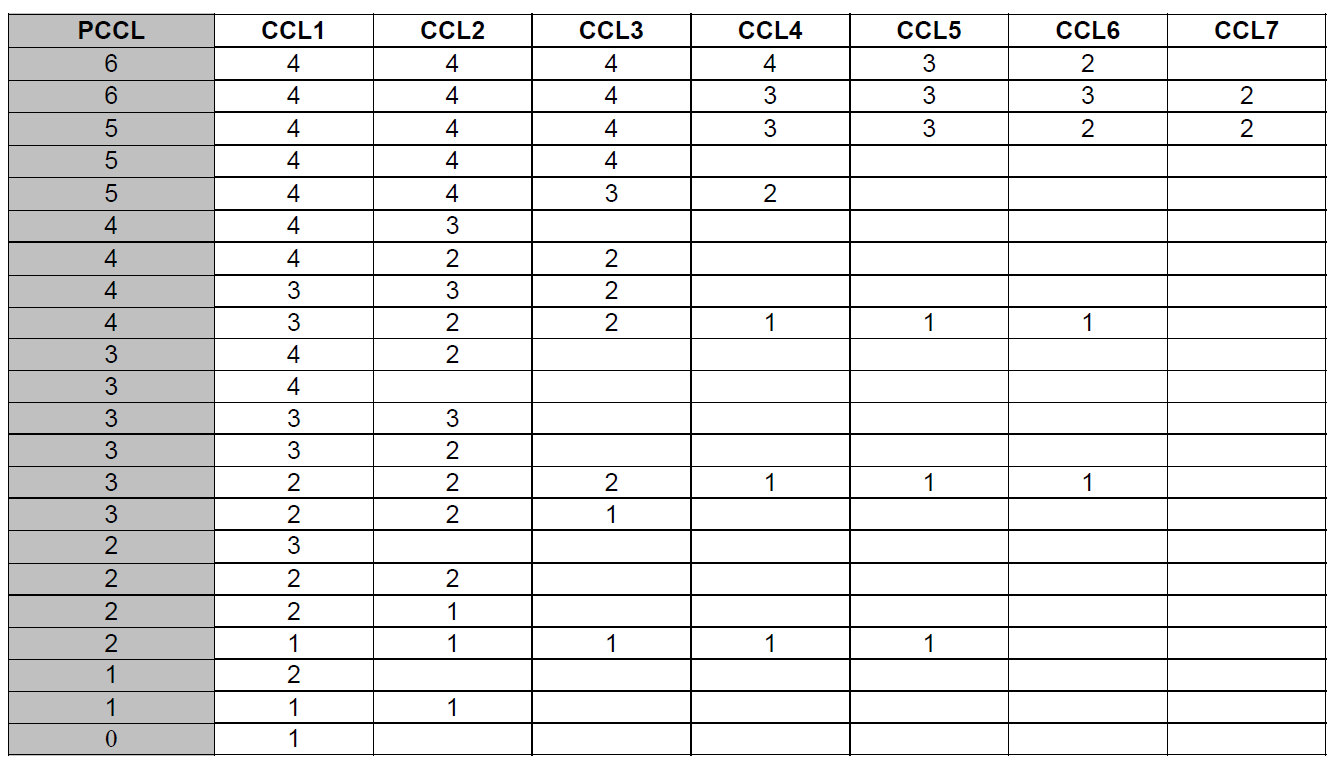 Beispiel: Alterssplit
PCCL4
Abrechenbare DRG
Partition
Basis-DRG
Hauptgruppe
I13A
PCCL 3
CHIR
PCCL 2
I13
MDC 8
Alter
I13B
>59
PCCL 1
Eingriff am Sprunggelenk, 
System des AR-DRG
I13C
<60
PCCL 0
Beispiel: kein Split
PCCL = 4
PCCL = 3
M62: Infektion/
Entzündung der männlichen Geschlechtsorgane
M62Z: Infektion/
Entzündung der männlichen Geschlechtsorgane
PCCL = 2
PCCL = 1
PCCL = 0
Beispiel: kein Split
Annahme: unterschiedliche medizinische Schweregrade führen zu keinen signifikanten Kostenunterschieden
PCCL = 4
PCCL = 3
M62: Infektion/
Entzündung der männlichen Geschlechtsorgane
M62Z: Infektion/
Entzündung der männlichen Geschlechtsorgane
PCCL = 2
PCCL = 1
PCCL = 0
Bedeutung der PCCL
Berechnungsgrundlage: einheitlicher Basisfallwert 2022
Zahl der G-DRGs
1296 im Jahr 2024
https://app.reimbursement.info/drgs#relation-box-descendants
1.1.1 Grundlagen des Klassifizierungssystems
Überblick:
1.1.1.1 	Medizinische Klassifikationssysteme
1.1.1.2 	DRGs: Grundlagen
1.1.1.3 	DRGs als Grundlage eines 			Vergütungssystems
1.1.1.4 	G-DRGs
1.1.1.5 	aG-DRGs